Opiskelijan HOKS
Tutkinnon osan henkilökohtaistaminen
Tutkinnon osan henkilökohtaistaminen
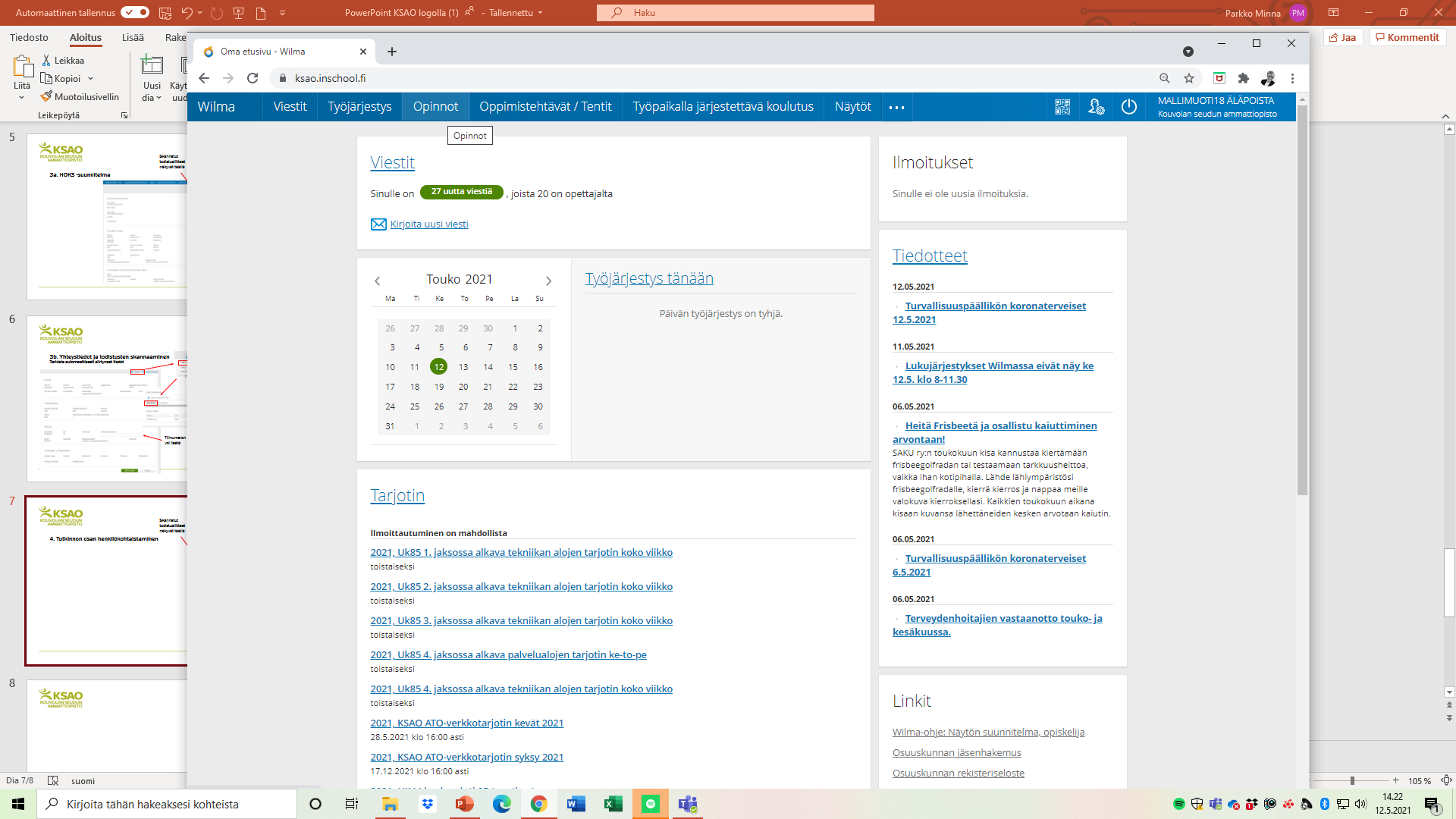 Valitse 
tutkinnon osa
Lomakkeet –välilehti / Kurssin tiedot 1.1.2018 Ammattitaidon hankkiminen, mukautus ja poikkeama
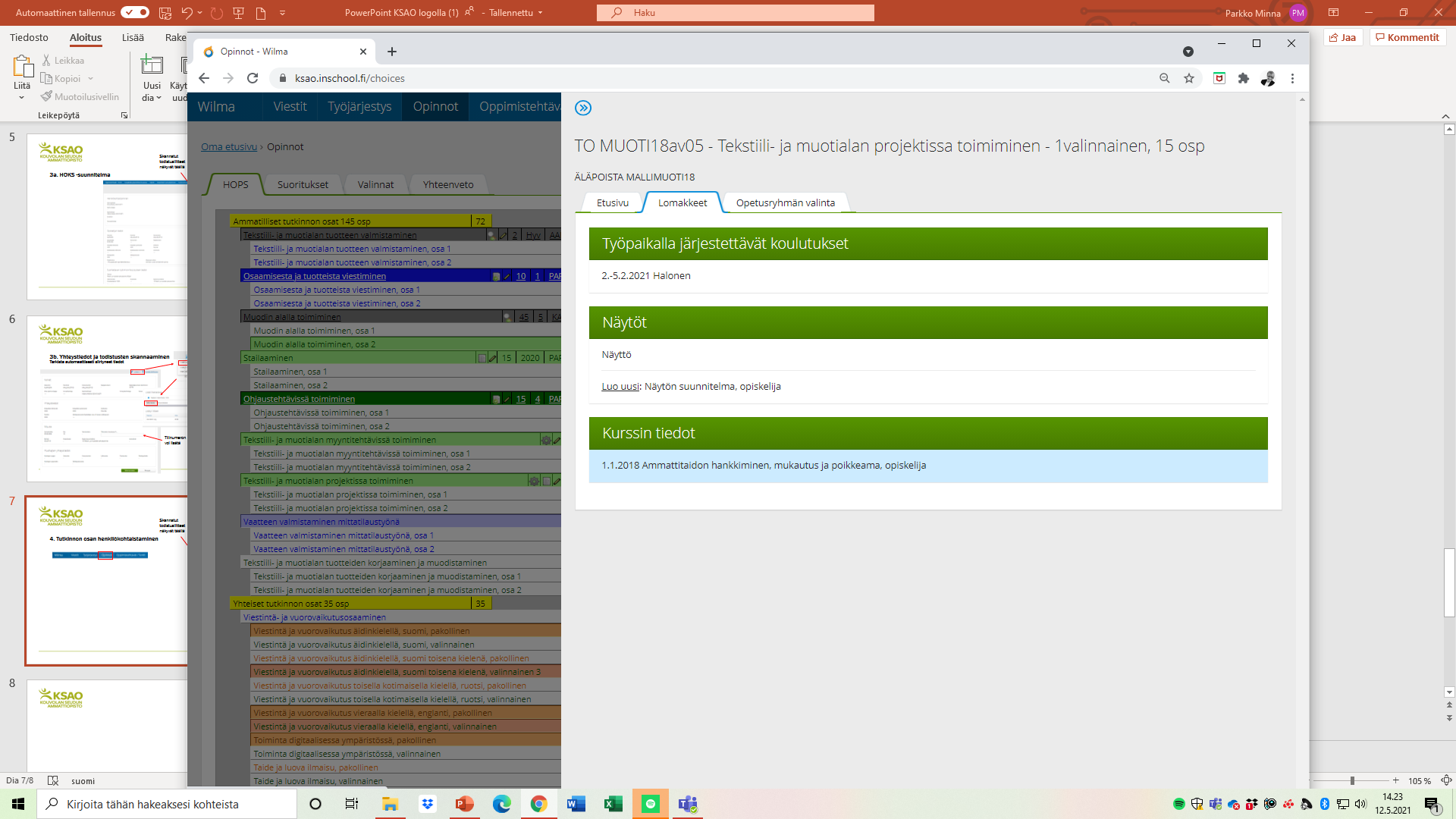 2
1
Tutkinnon osan henkilökohtaistaminen
Tässä näkyy 
puuttuva osaaminen, 
puuttuvan  osaamisen hankkimisen suunnitelma
osaamisen osoittamisen suunnitelma
mahdollinen suunnitelma näytöstä
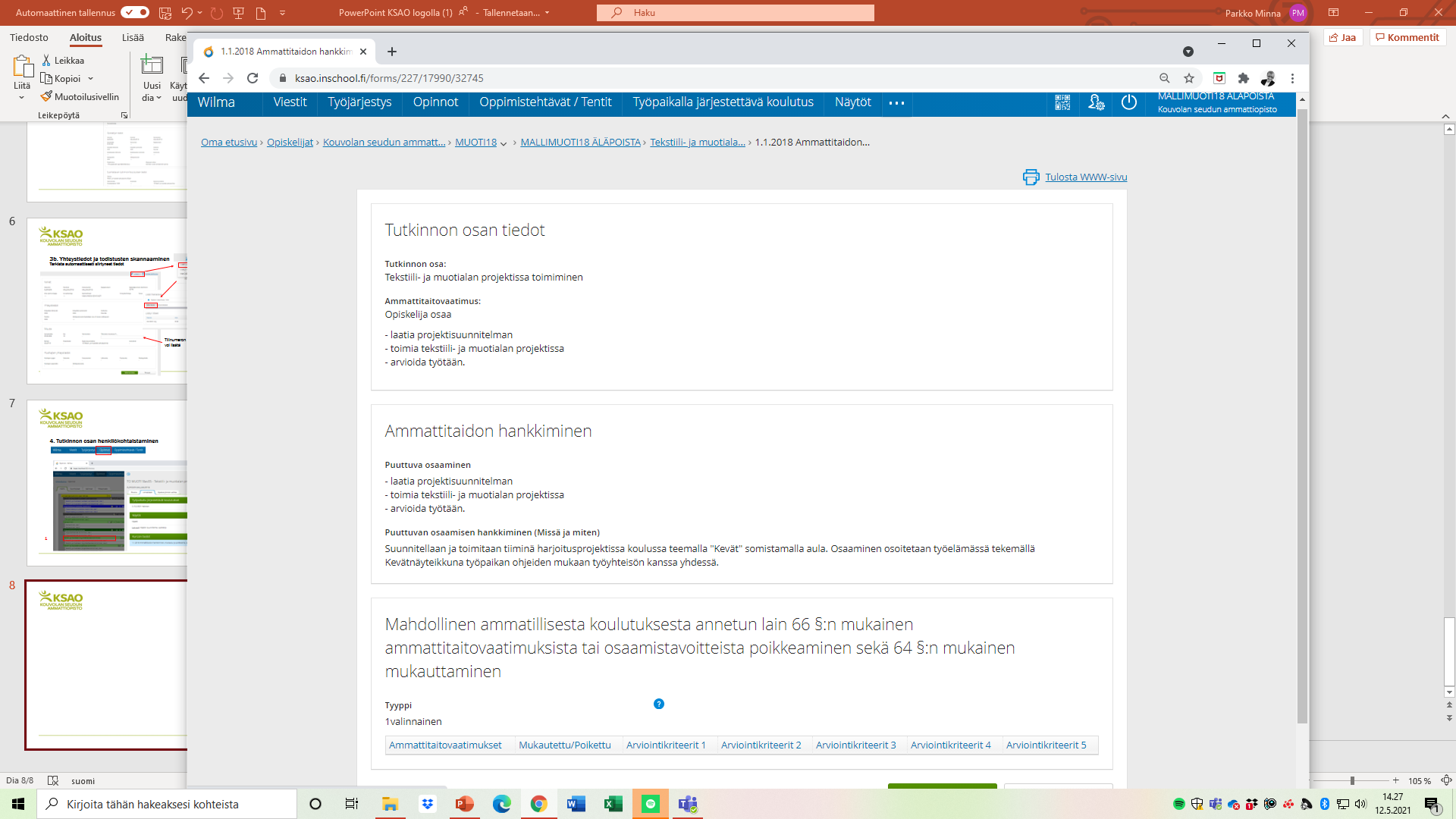